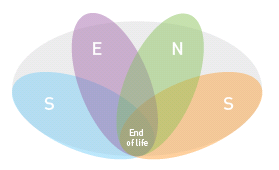 Folienset 
Palliativer Betreuungsplan

Aufgebaut nach SENS
November 2022
Dokumente im Zusammenhang mit dem Palliativen Betreuungsplan
Phasen und Ebenen, Graphik 
Palliativer Betreuungsplan
Verordnungsblatt: Palliative Reservemedikation
Erläuterungen zum Palliativen Betreuungsplan
Einschätzungsinstrument Palliative Care Bedarf nach SENS 
ESAS zusätzlich zu Einschätzungsinstrument
Folienset zu SENS
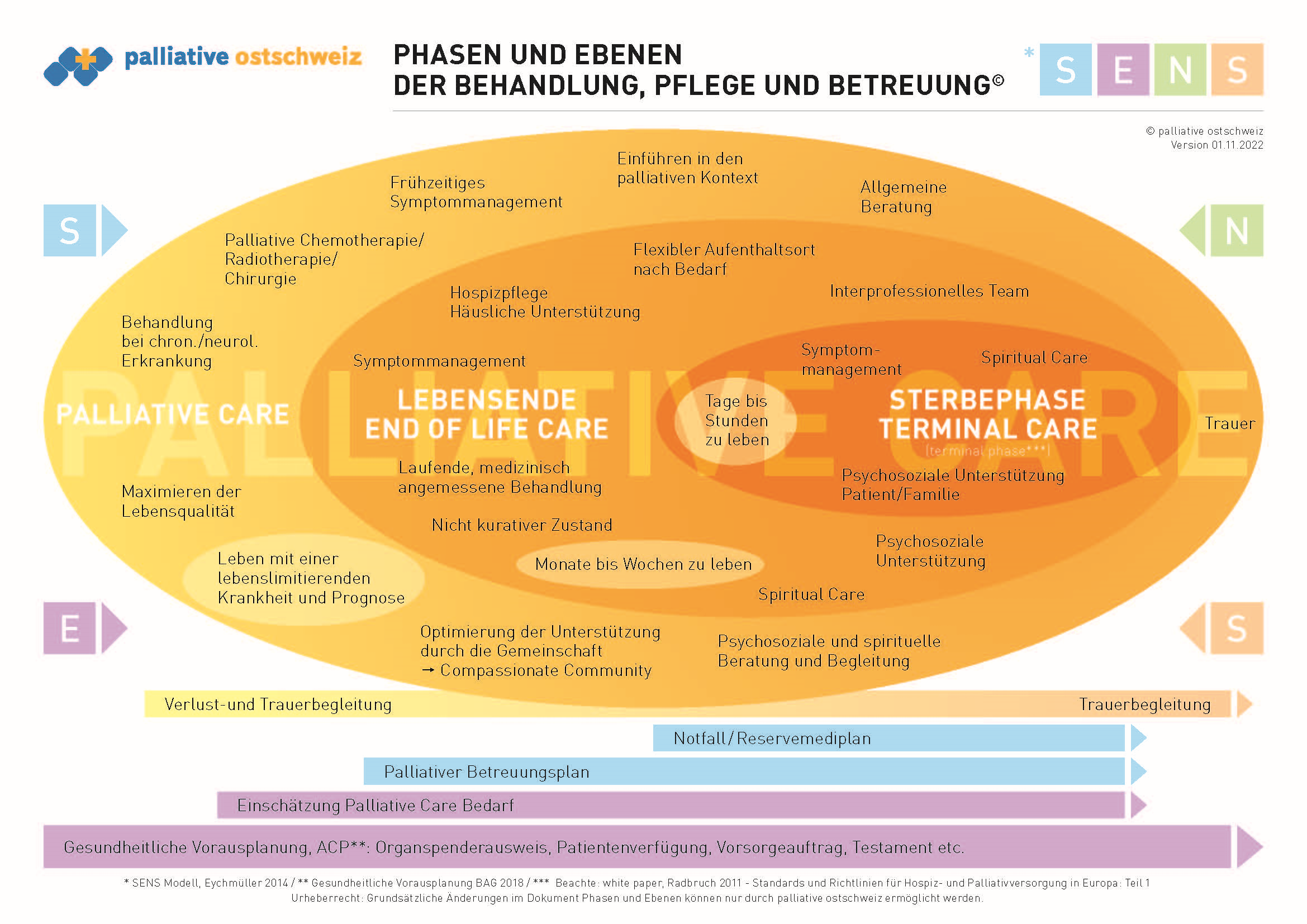 Download: Graphik: Phasen und Ebenen
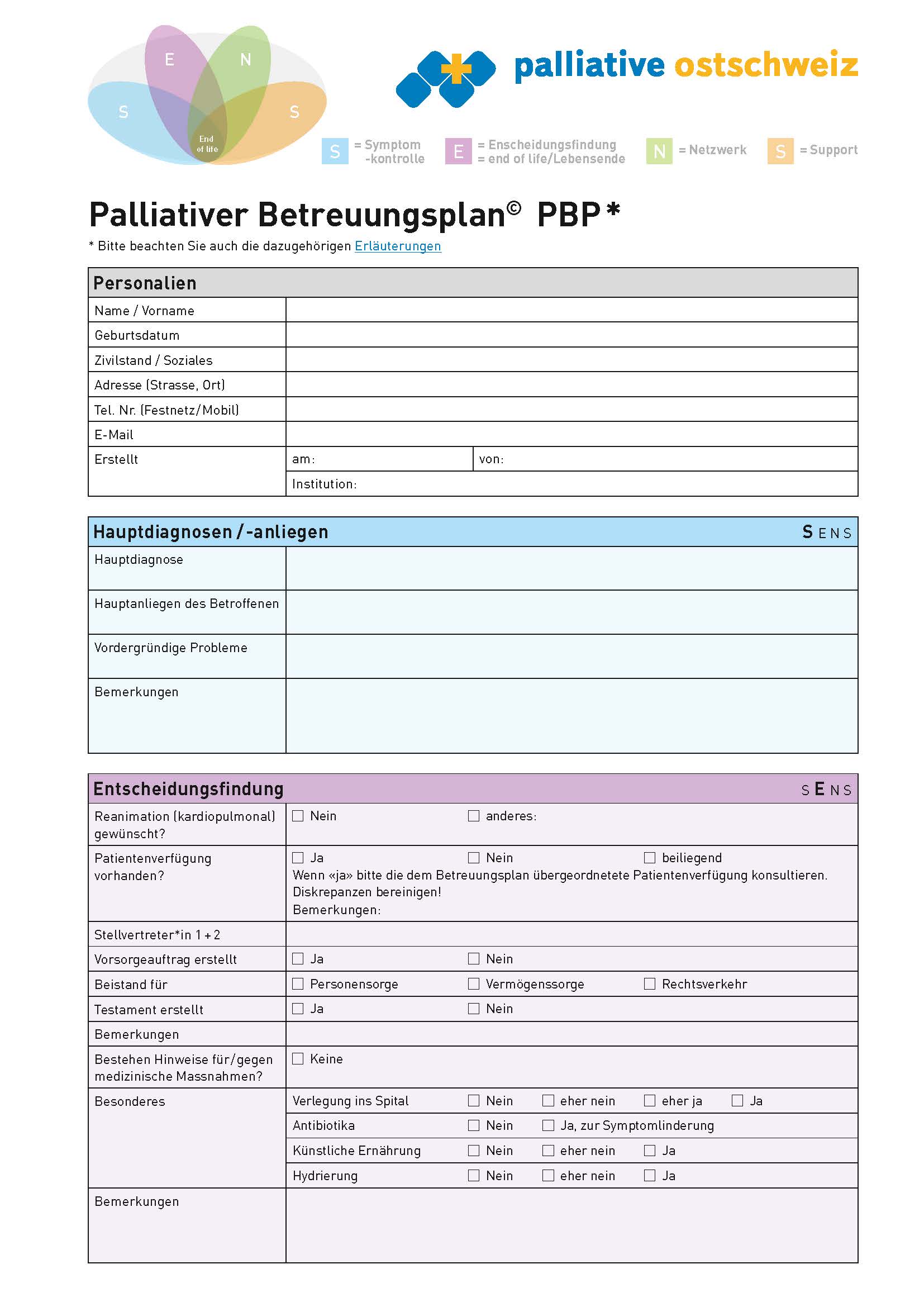 Download: 
Pall. 
Betreuungsplan
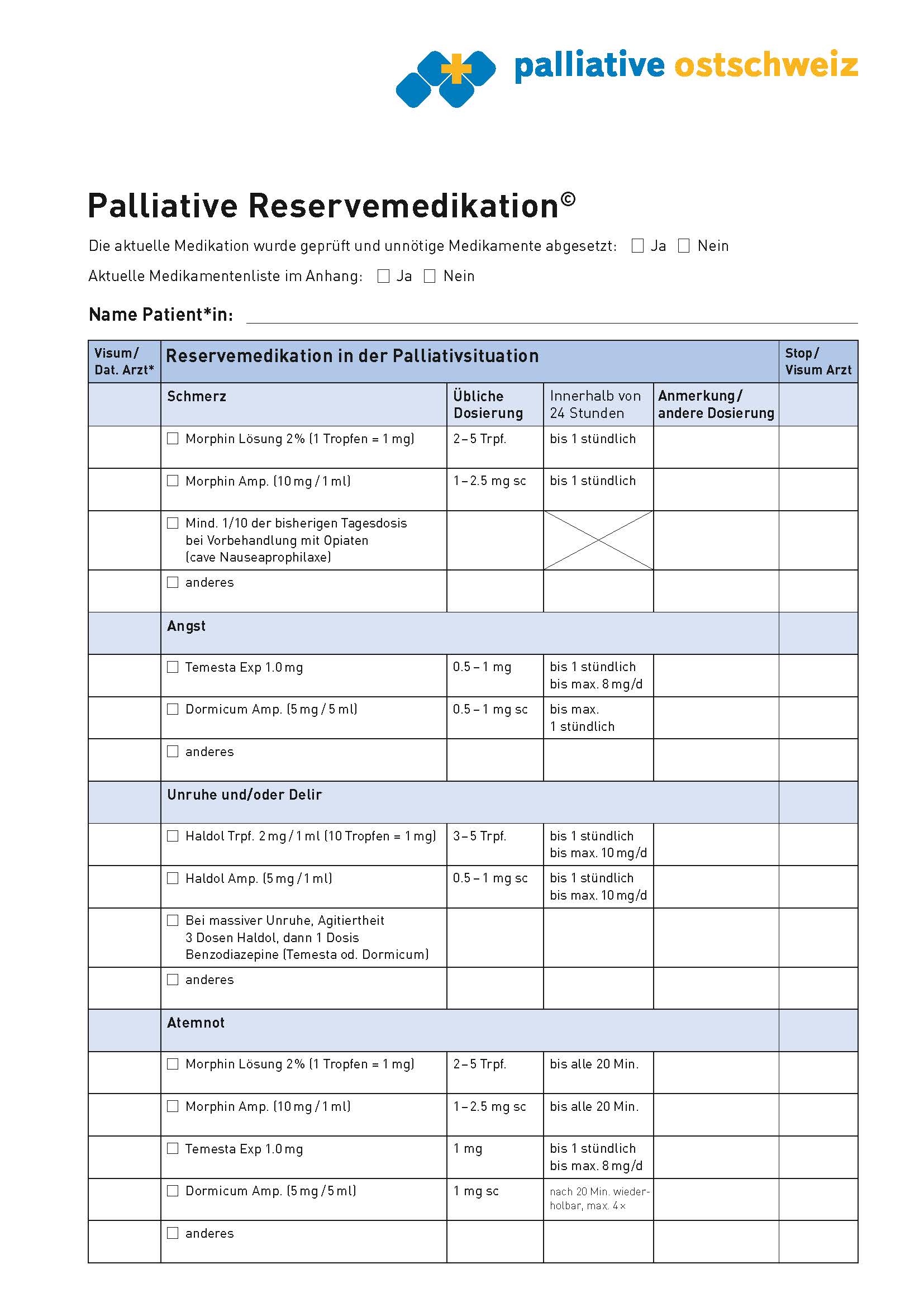 Download: 
Pall. Reservemedikation
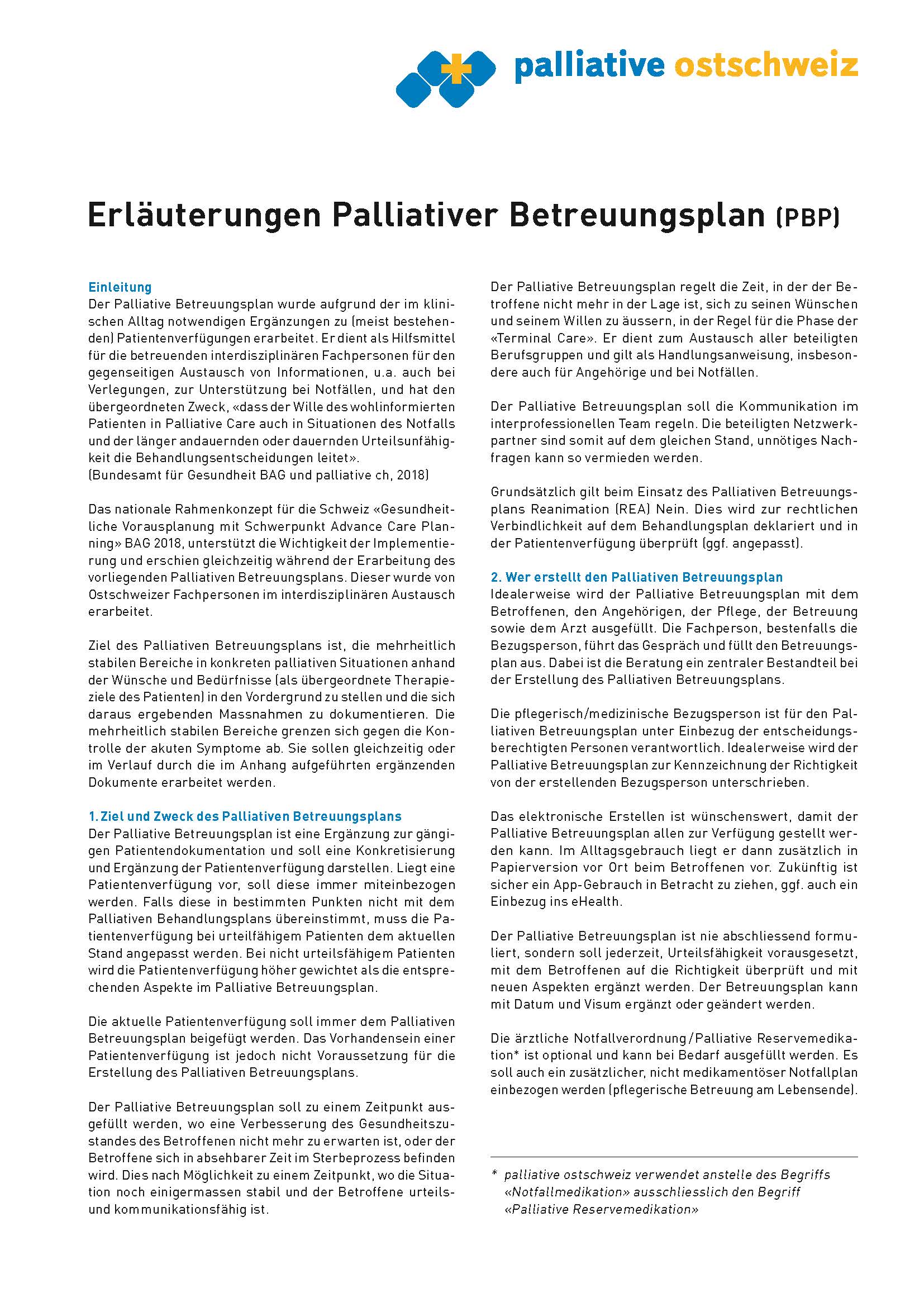 Download: 
Erläuterungen
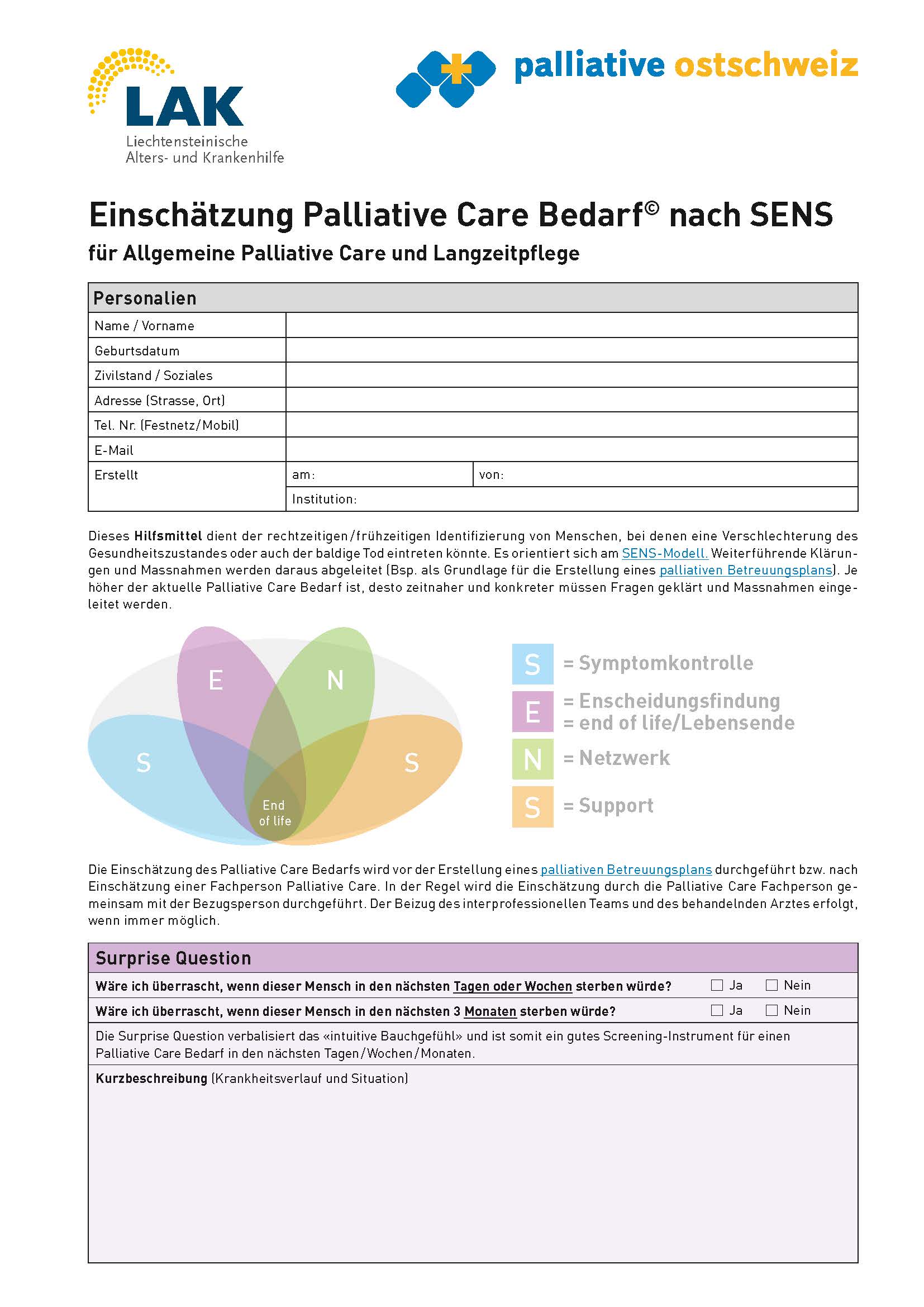 Download: 
Einschätzung Palliative Care Bedarf nach SENS

Zusätzliches ESAS Formular bei weiteren Einschätzungen